Електричний струм у газах
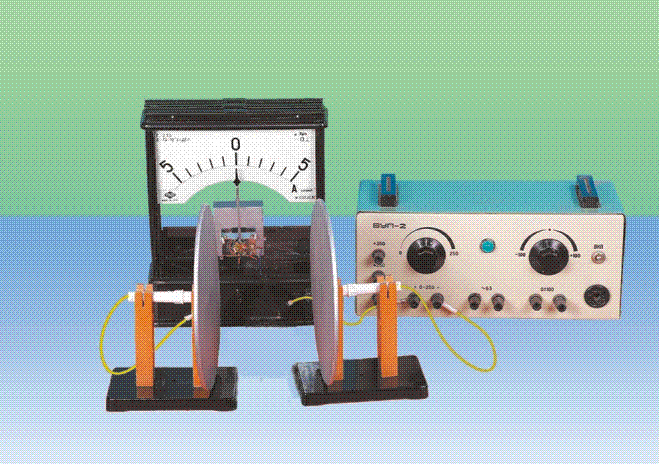 +
-
-
Механізм провідності газів
Нагріте повітря втрачає свої ізоляційні властивості.
Під час нагрівання в газі з’являються вільні заряди і газ стає провідником.
Процес утворення іонів і електронів у газах називається іонізацією.
Електричний струм у газах
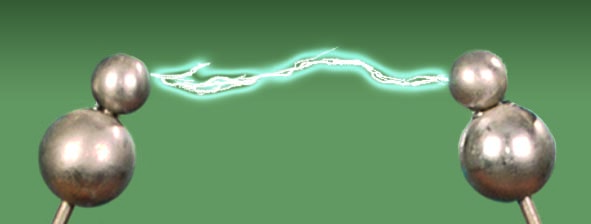 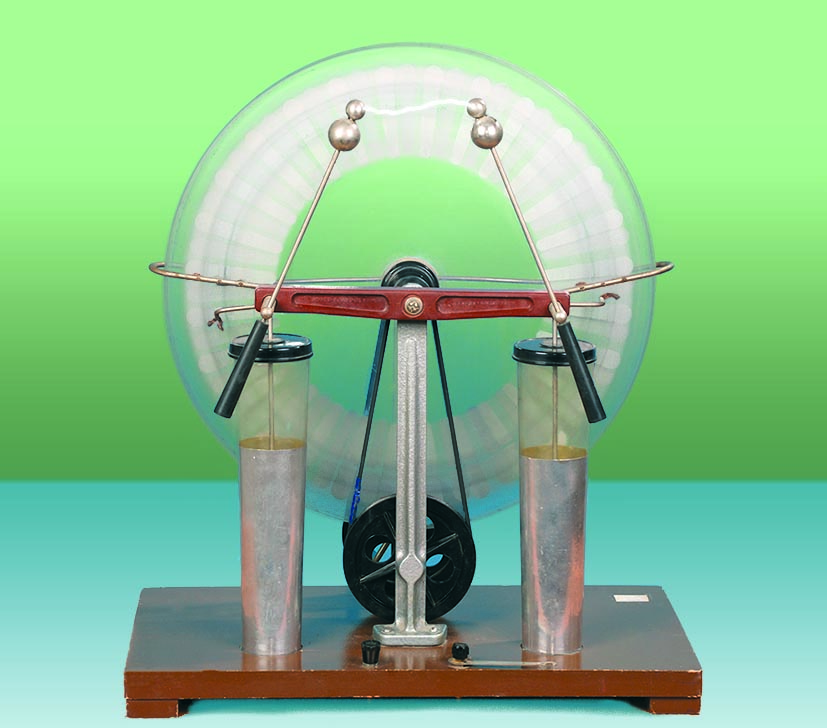 Фактори, які приводять до виникнення електронів і іонів у газах, називають іонізаторами.
Електричний струм у газах
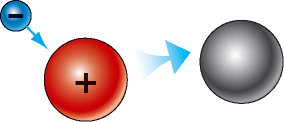 Якщо іонізатор перестає діяти, то газ знову стає діелектриком: відбувається рекомбінація.
Газовий розряд, який відбувається тільки за наявності зовнішнього іонізатора, називають несамостійним газовим розрядом.
Самостійні газові розряди
Самостійний газовий розряд — розряд, який не потребує для свого підтримування зовнішнього іонізатора.
тліючий,

дуговий, 

іскровий 

коронний.
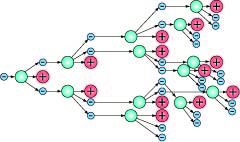 Тліючий газовий розряд
Спостерігається при малих тисках
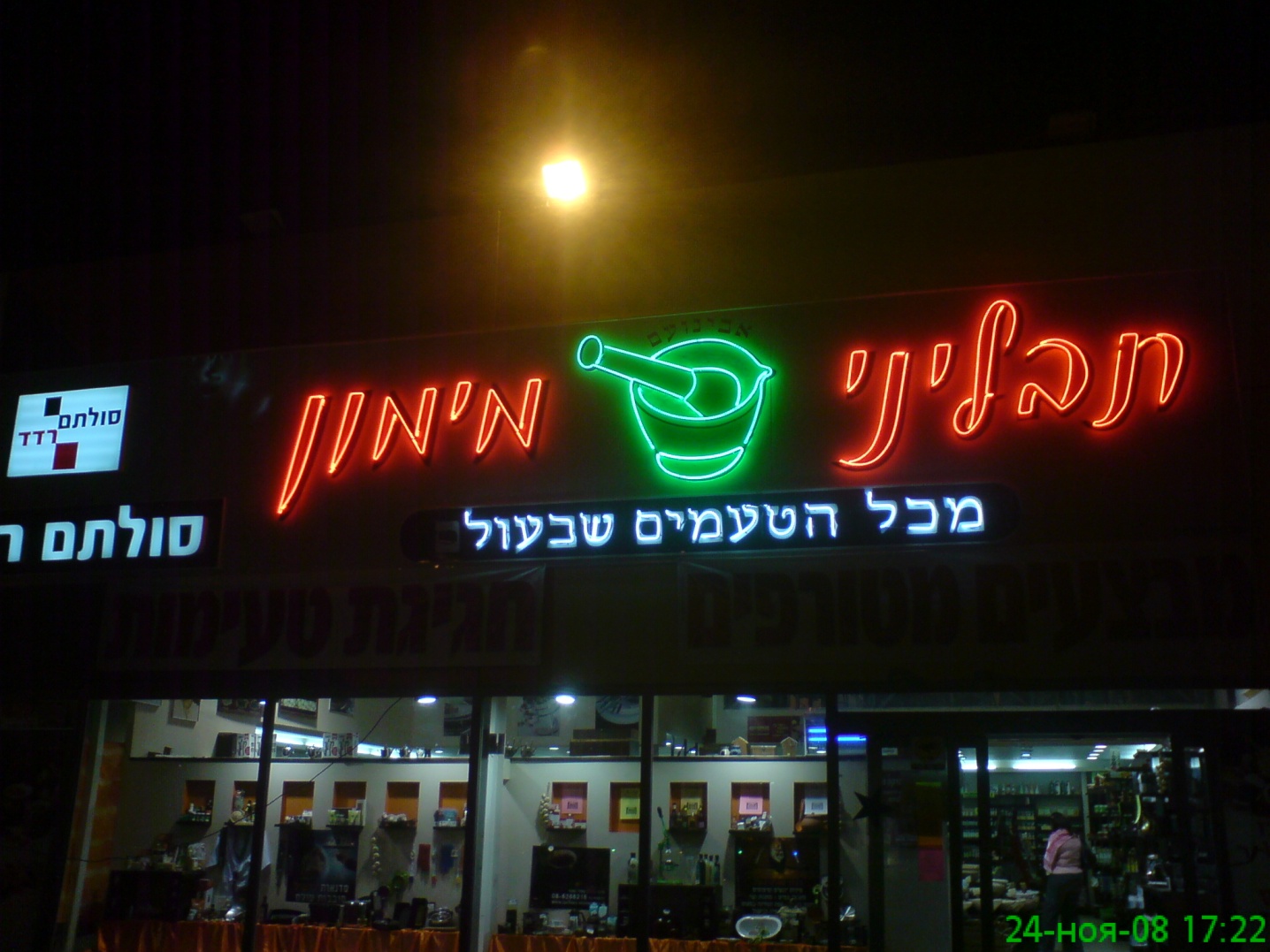 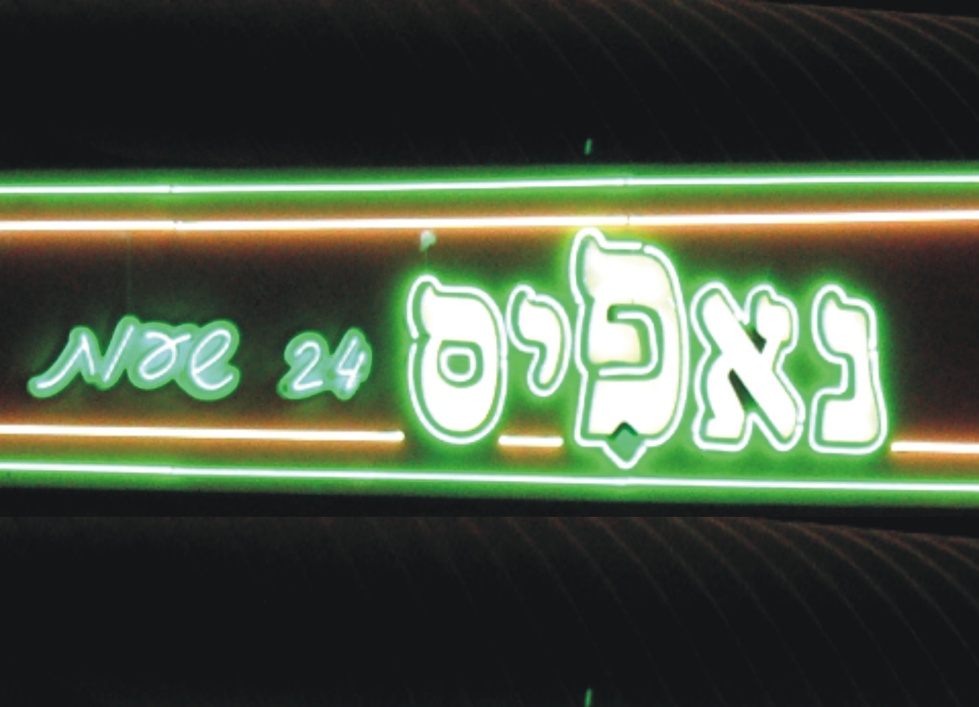 Дуговий газовий розряд
Це безперервний процес проходження електричного току через повітряний зазор між електродами.
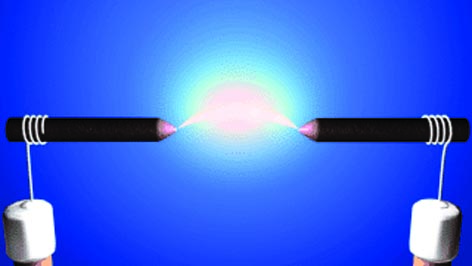 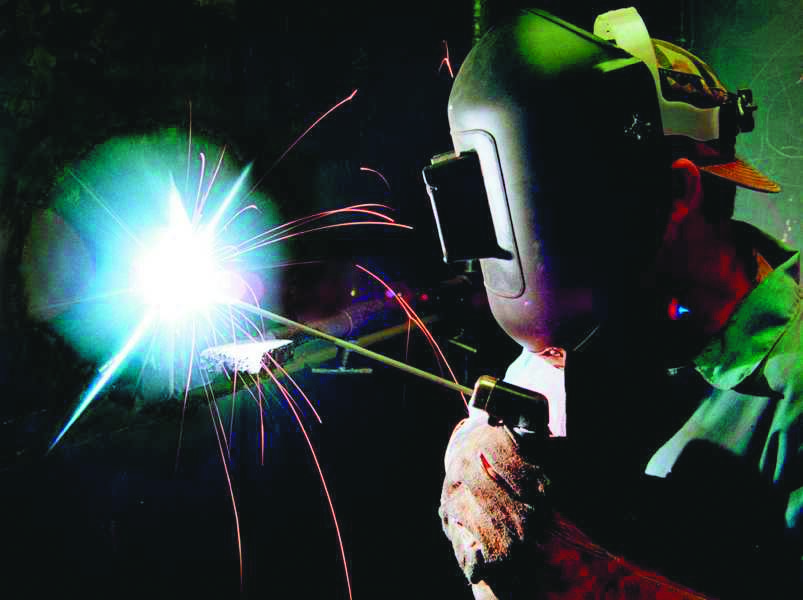 Температура каналу дуги досягає 5000—7000 °С
Іскровий газовий розряд
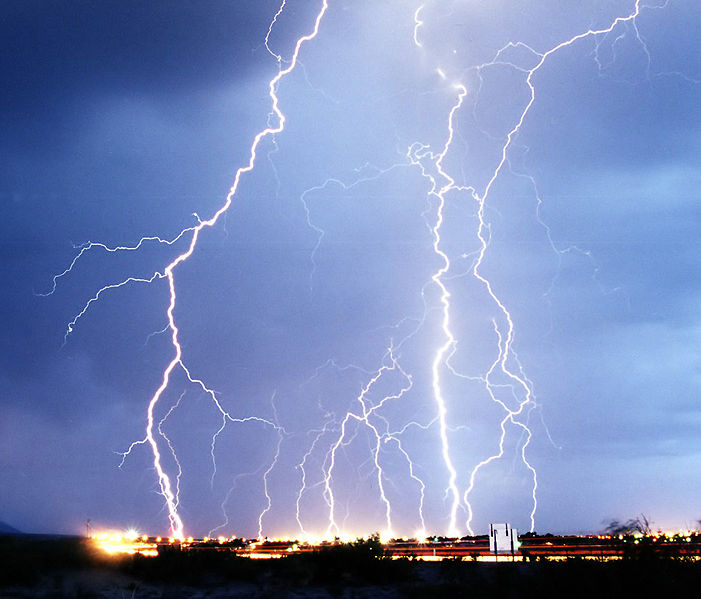 Виникає при високих напругах.
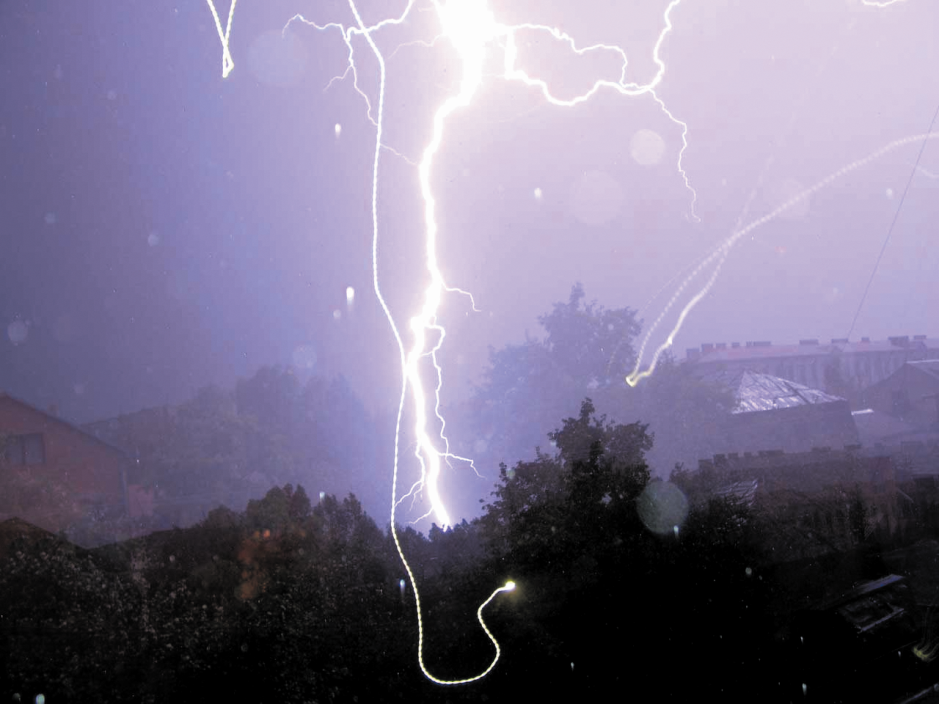 Коронний розряд
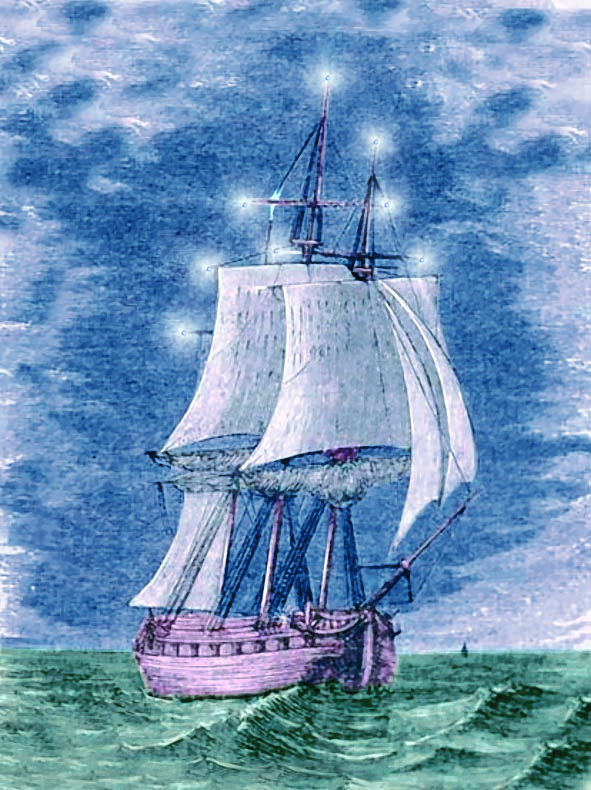 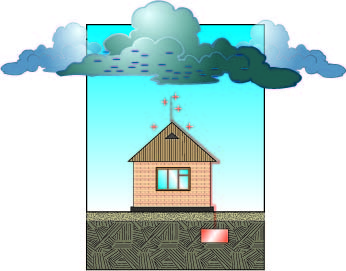 «Вогні святого Ельма»